ICT Lesson 4 
LO Blogging-Hobbies
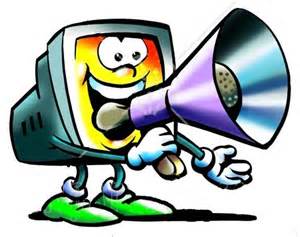 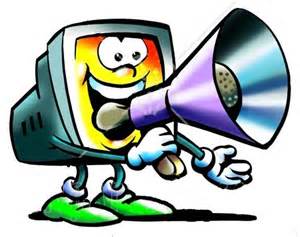 To add information of your choice 
To add pictures or imagines
Over the last few weeks you have been blogging about your school day. 

Today you will introduce yourself and share your hobbies and interests. 

Structuring your blog posting
A well structured blog posting will catch the readers' attention, and make them want to read what you have to say. 

Give the blog posting a title that will catch the reader’s eye. 

This is the first thing they see and will help them decide if it is of interest to them.
3
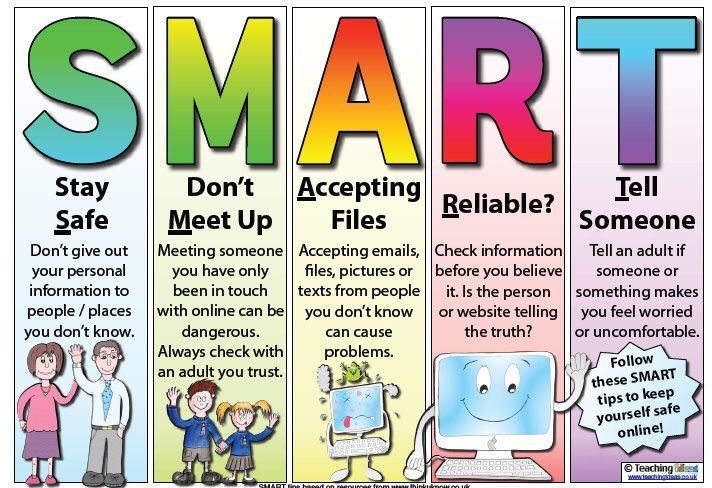 4